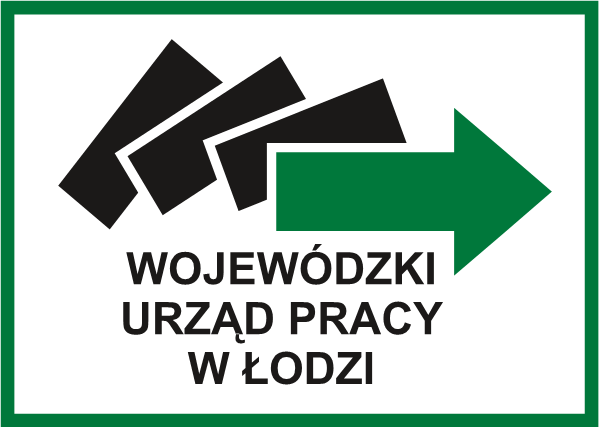 Spotkanie z PUP w dniu 20 grudnia 2017 roku
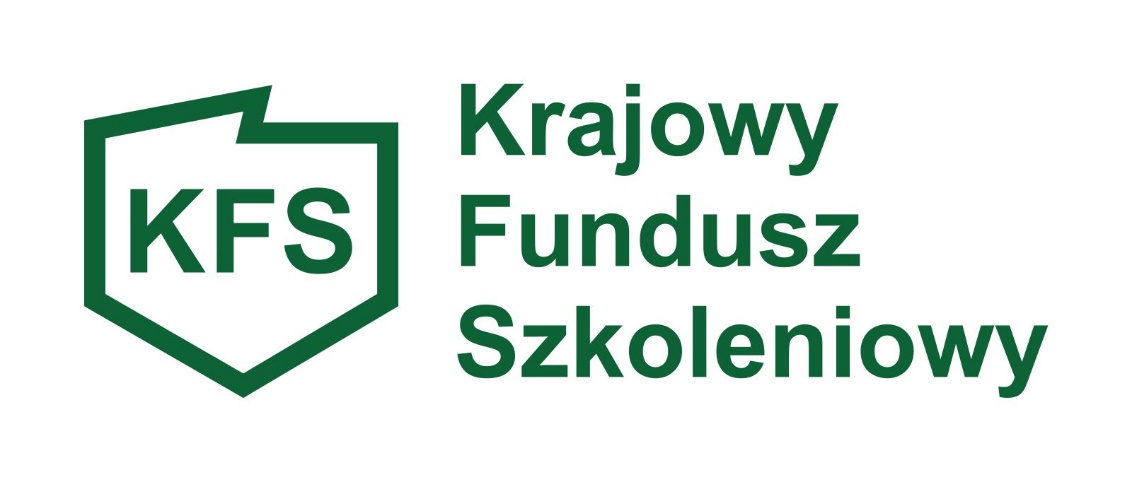 2018 rok :
Przysyłanie informacji o środkach do WUP.
Przesłanie do 3 stycznia 2018r. Sprawozdania z rezerwy KFS za IV kwartału (dot. Łódź Wschód, Pabianice, Bełchatów, Wieluń, Zduńska Wola, Poddębice, Skierniewice).
Kwota na 2018 rok zapisana w art. 14 ustawy o szczególnych rozwiązaniach służących realizacji ustawy budżetowej na rok 2018 („okołobudżetowa”) – tj. 105.608 tys. zł.
Środki WUP na 2018 rok : 30 tys. zł. z przeznaczeniem na promocję.
Zapowiedź na lata następne 2% - 4% środków na aktywne formy.
Środki na realizację art. 150f ustawy o promocji zatrudnienia i rynku pracy na 2018 rok
Do 3 stycznia kwartalna informacja z realizacji zadania.
Do 19 stycznia pisemna informacja ws środków, które oddajemy do MRPiPS (środki niezaangażowane w umowy) [art. 31 pkt 4 ustawy „okołobudżetowej”].
Nie ma możliwości przesuwania środków między powiatami oraz między województwami.
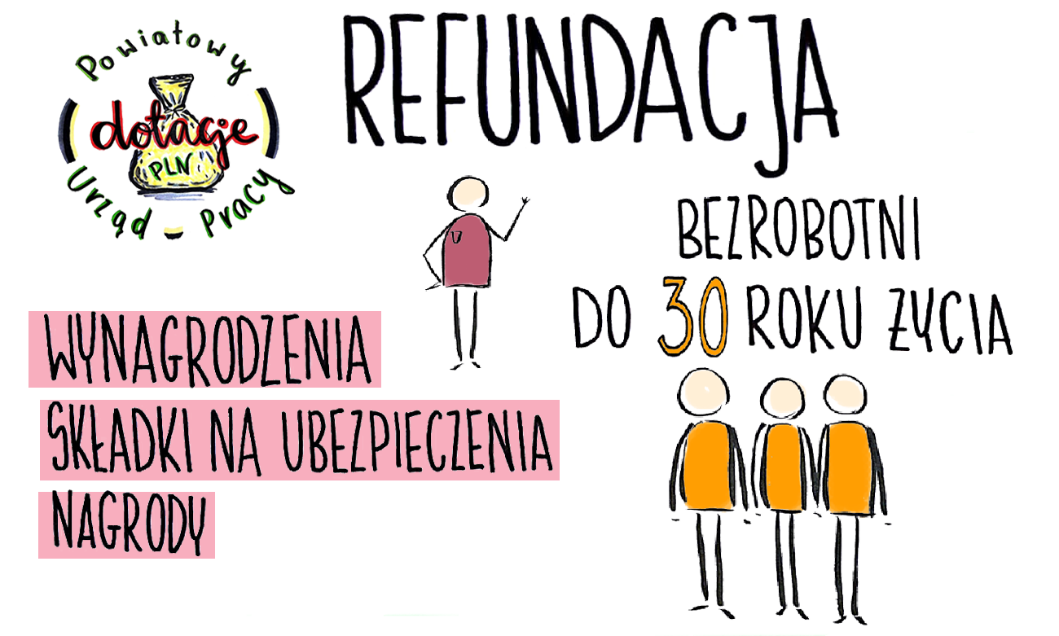 Ok. 15 października należałoby podać 2 informacje :
kwota środków zaangażowanych;
kwota środków niewykorzystanych.
Fundusz Pracy
Art. 31 pkt 3 dotyczy sposobu podziału środków FP na rok 2018 przez dysponenta.
Aktywne Formy = EFS + Wartości ustalone wg algorytmu
Środki na algorytm = Plan FP – 10% rezerwy Dysponenta – EFS
Dziękuję za uwagę